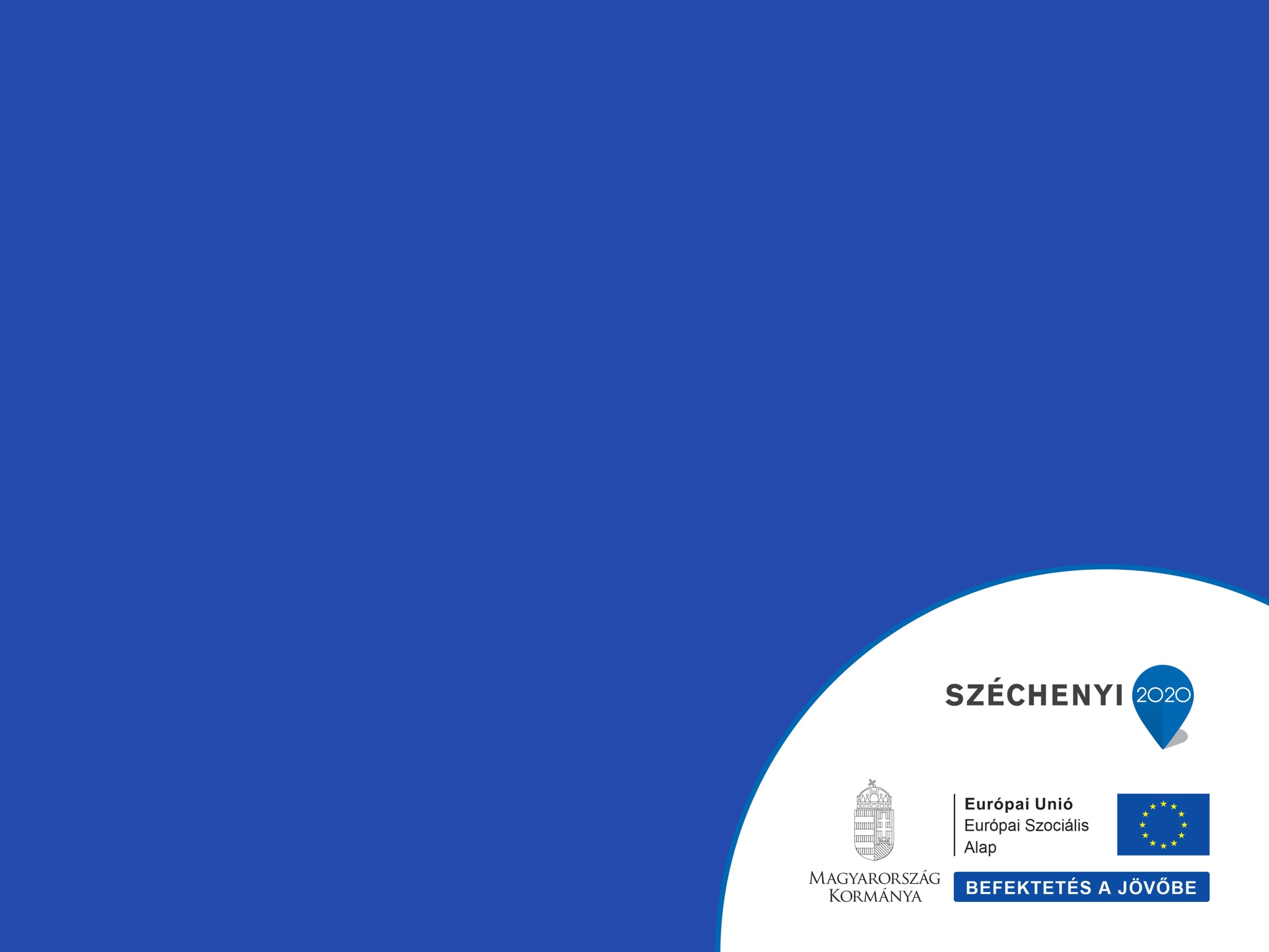 ASP 2.0projekt
Kassai László
tanácsadó
Magyar Államkincstár


2017. november 30.
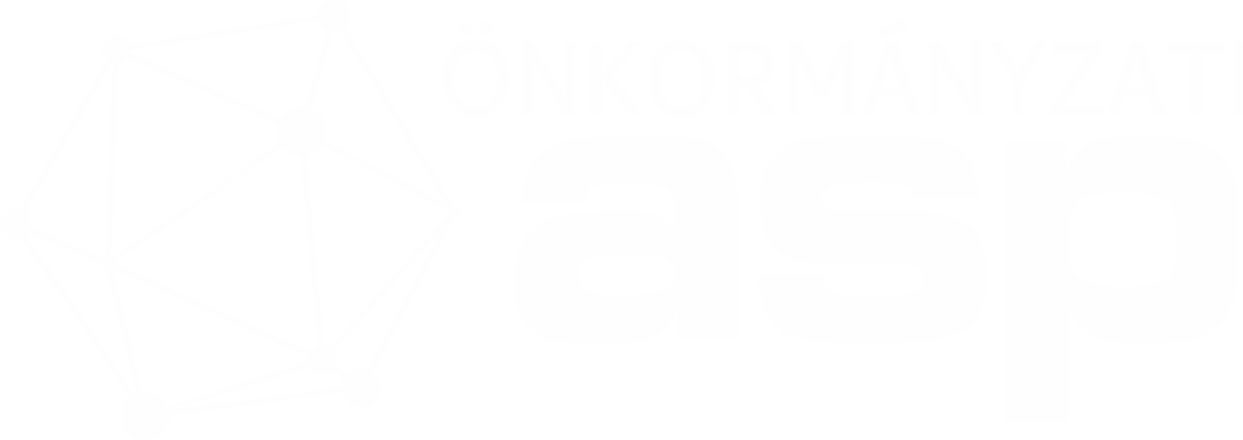 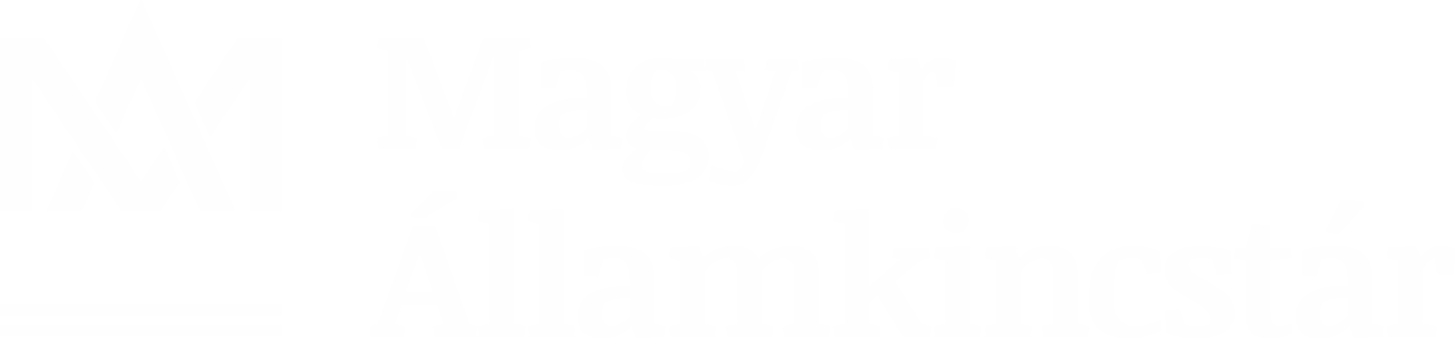 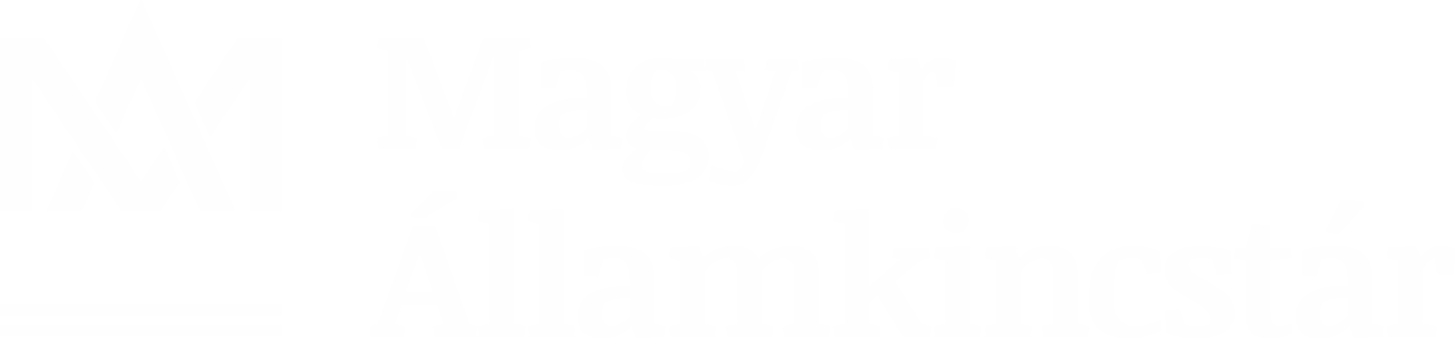 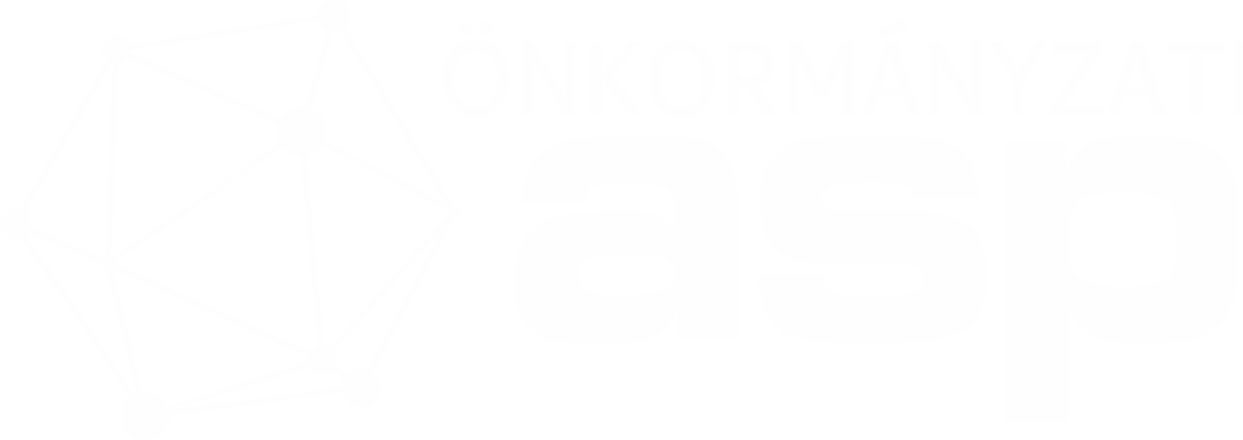 Az ASP 2.0 projekt általános célja
Az ASP 2.0 projekt célja a mindenkori jogszabályok szerint működtetett önkormányzati ASP szolgáltatásrendszer országos kiterjesztése, kiegészítve a szolgáltatások továbbfejlesztésével és egy adattárház megvalósításával, illetve az üzemeltetési, támogatási feladatokat ellátó ASP Központ bővítésével, továbbfejlesztésével.

A központosítottan megvalósuló informatikai rendszer korszerű és fajlagosan jóval olcsóbb működést tesz lehetővé.
Az ASP rendszer elemei
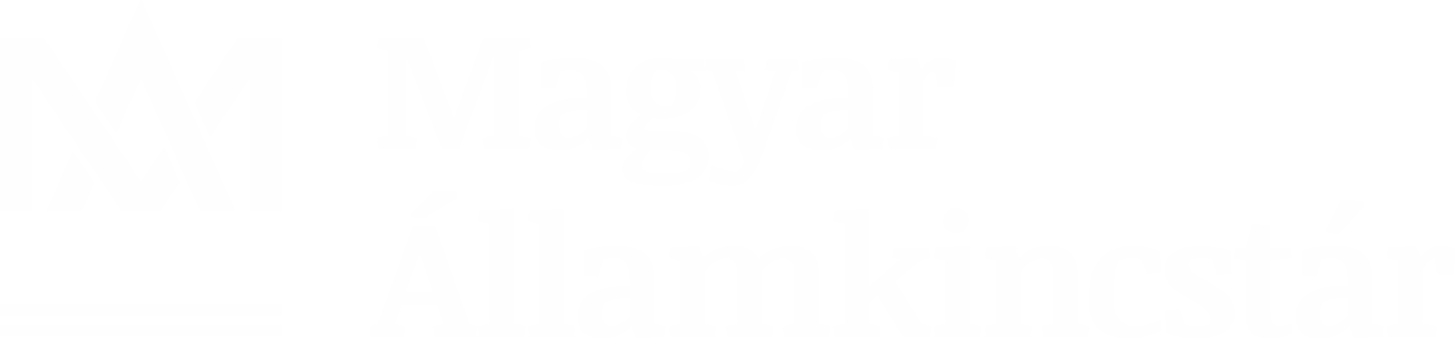 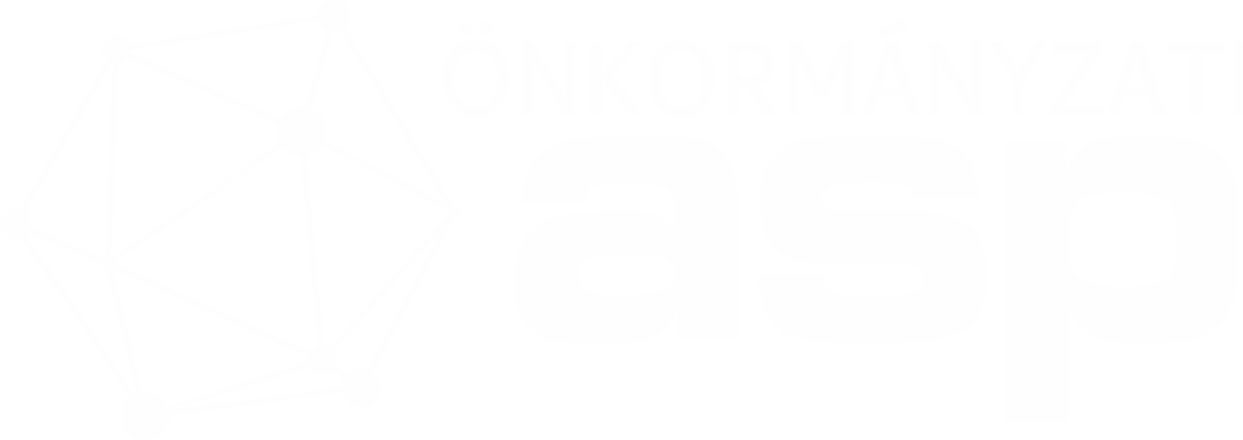 Az önkormányzati ASP rendszer működtetése
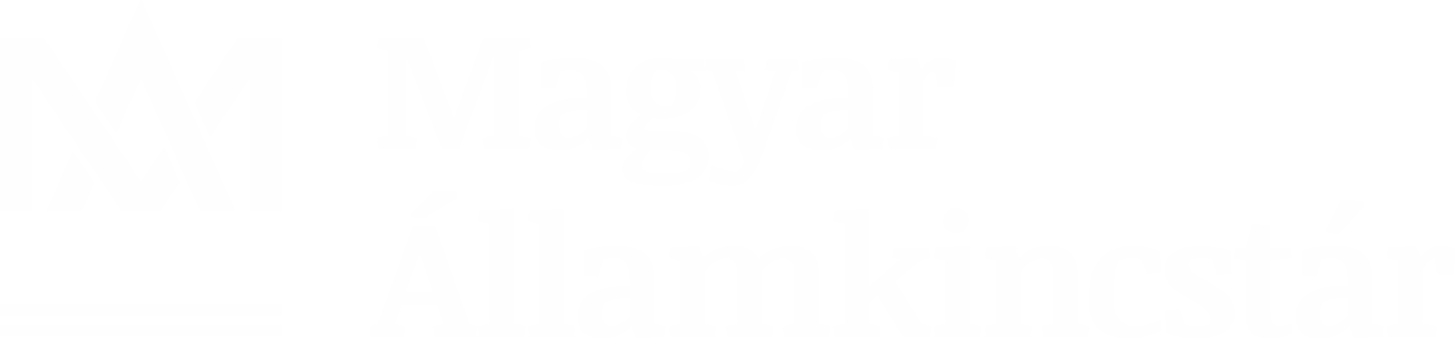 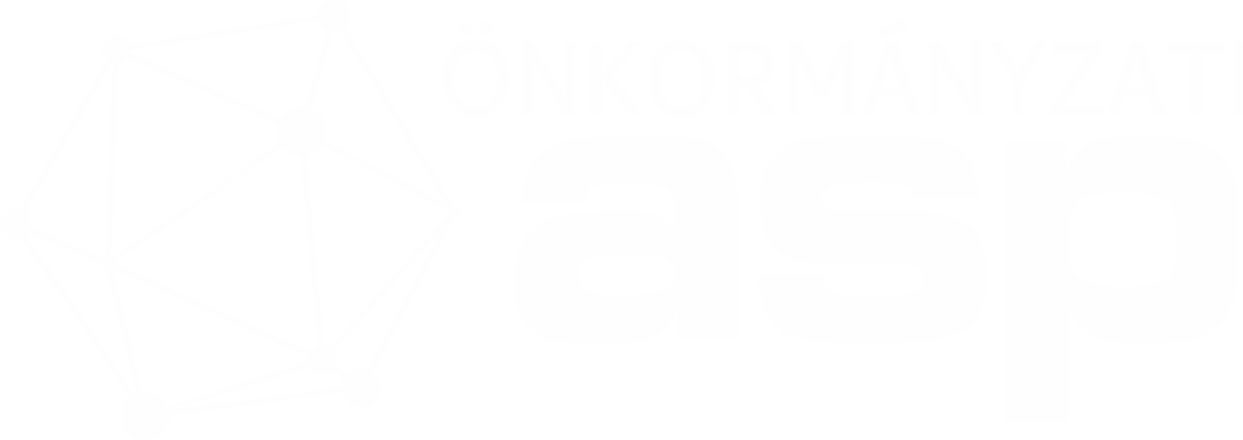 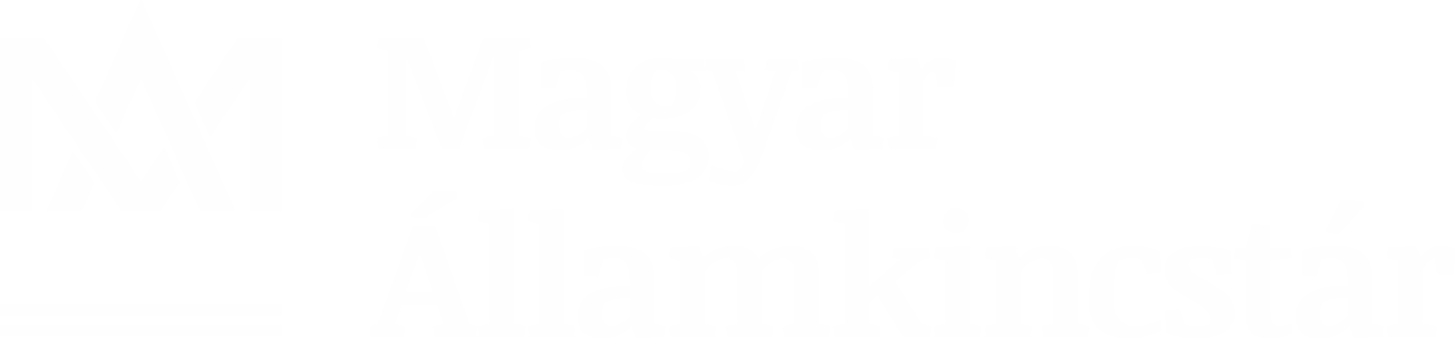 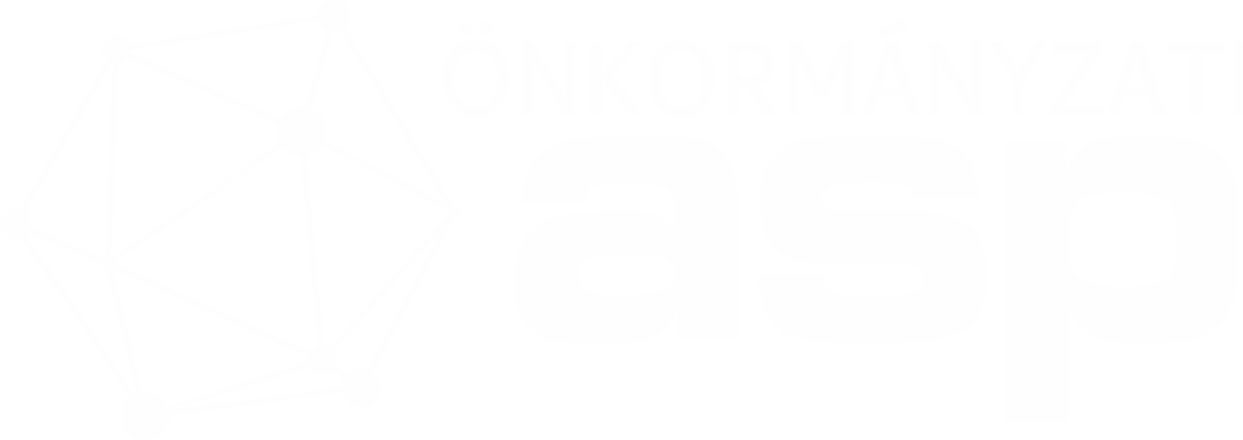 A csatlakozás szakaszai
ASP Központ szolgáltatásainak igénybe vétele

Szolgáltatási szerződés megkötése, amelynek melléklete az SLA (szolgáltatási  szint megállapodás)
Lakossági és vállalkozói ügyfelek tájékoztatása
A szervezet felkészítése a csatlakozásra

Tervezés, tájékozódás
Ügyviteli és szabályozási felkészülés
Kommunikációs csatornák kiépülnek
Helyi feladatok megtervezése
ASP rendszerhez történő fizikai és a szolgáltatásokra vonatkozó csatlakozás

Helyi működtetéshez szükséges Infrastrukturális feltételek kialakítása
Oktatások 
Migráció
Tesztelés
ASP.ADO adattisztítás
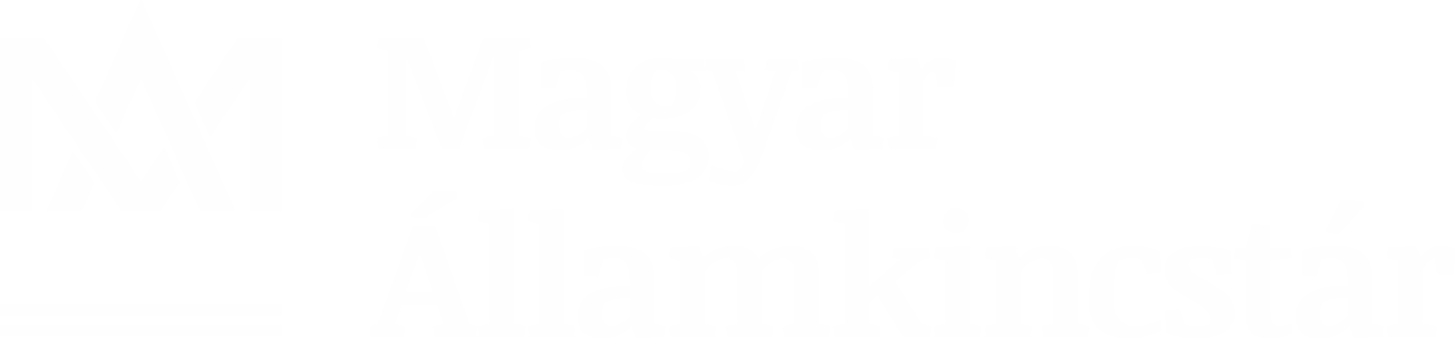 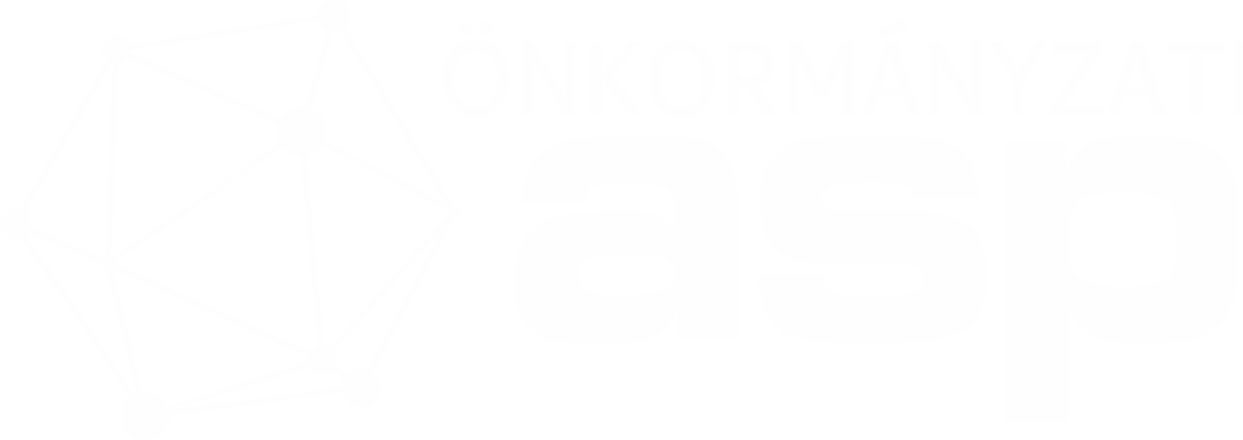 Egy rendszer minőségét és használhatóságát az abban tárolt és kezelt adatok nagymértékben meghatározzák!

Az adatok megfelelősége több szempontból is fontos.
Néhány ezek közül:

ASP Adó jogszabálykövető rendszer
Az ASP Adó az ügyintézési folyamatokat tekintve, szorosan egymásra épülő, a jogszabályilag elvárt adatok használatát megkövetelő rendszer. Ehhez tartozik egy elvárt  minimális adattartalom, amit a helyes és jogszabály követő adóztatás feltételez. Ezen egymásra épülő modulok esetében a kapcsolódó adatok felépítése már a migráció során megtörténik. 
		Ez az adattisztítás folyamat talán legfontosabb célja
2018.01.01-i csatlakozók
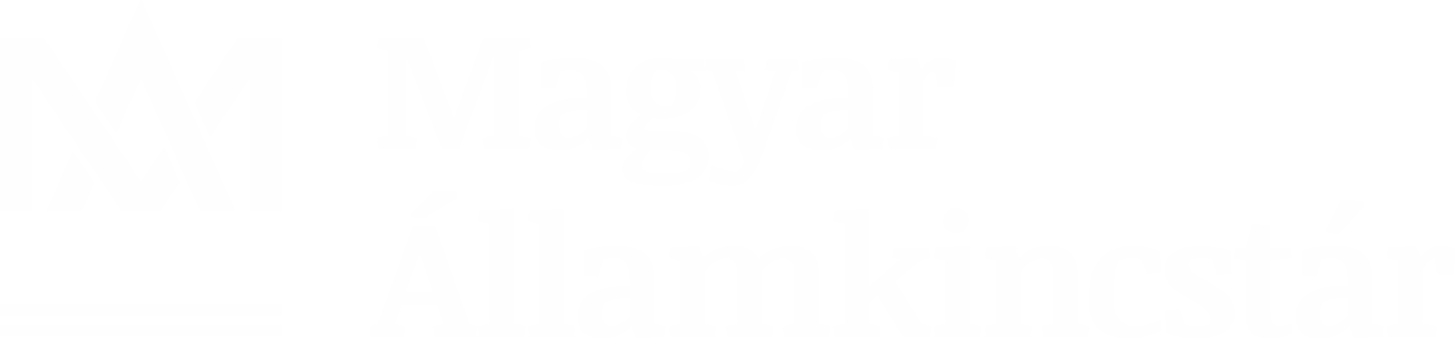 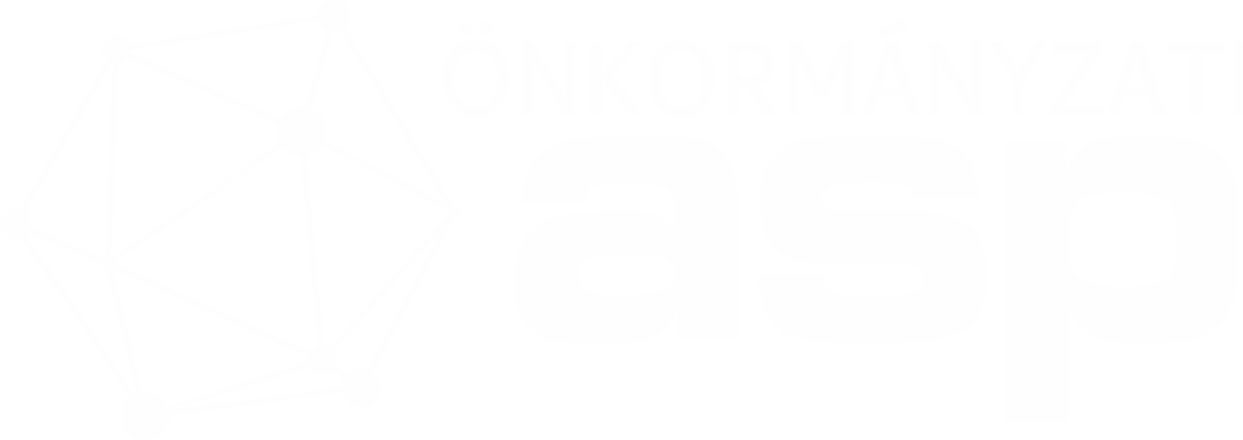 Adattisztítási ütem változásai
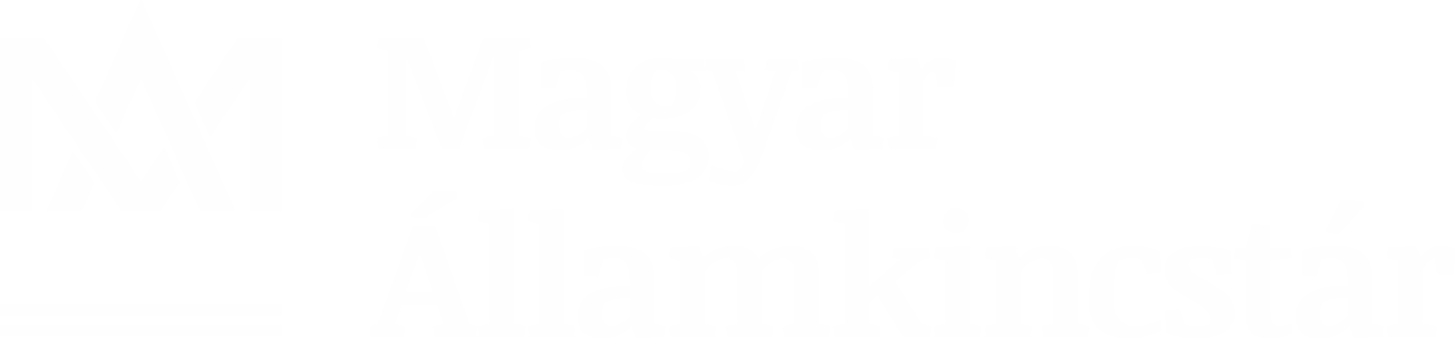 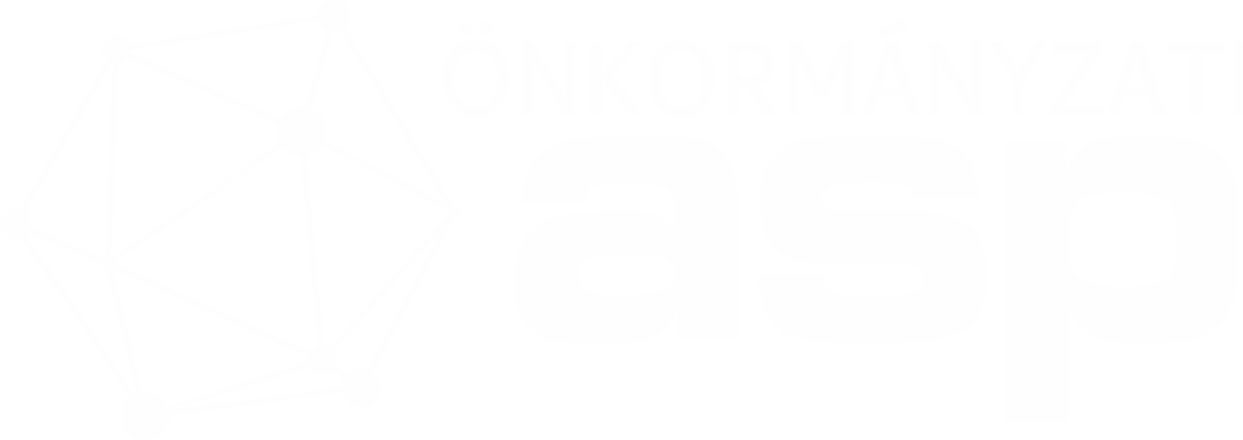 Az 1258 db, 2018. január 1-jével csatlakozó önkormányzat esetében már nem az ONKADO programból kinyert hibalisták alapján készülnek adatszolgáltatás statisztikák, hanem az ASP Adó programban végzett próbamigrációk során előállított Migrációs adathibák riportok alapján. 

Fontos változás, hogy a magánszemélyek és egyéni vállalkozók (azaz a természetes személyek) esetében a természetes azonosító adatok (ún. 4T adatok) hiánya kritikus hibának lett minősítve.
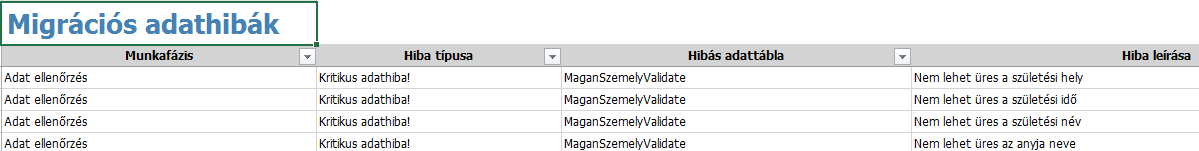 [Speaker Notes: A korábbi tapasztalatok azt mutatták, hogy az adattisztítást célszerű minél előbb az ASP Adó migrációs rutinja által előállított adathiba riportok alapján végezni.  
A megyei tenantok az az 1.5 éles migrációs felületen kerültek létrehozásra, mivel az éles migrációs síkon jóval nagyobb erőforrás áll rendelkezésre a korábbi ütemben használt PT (produktív teszt) síkhoz képest, így a migrációk futtatása, ezzel együtt a riportok előállítása is jelentősen gyorsabb.]
2018.01.01-i csatlakozók próbamigrációja
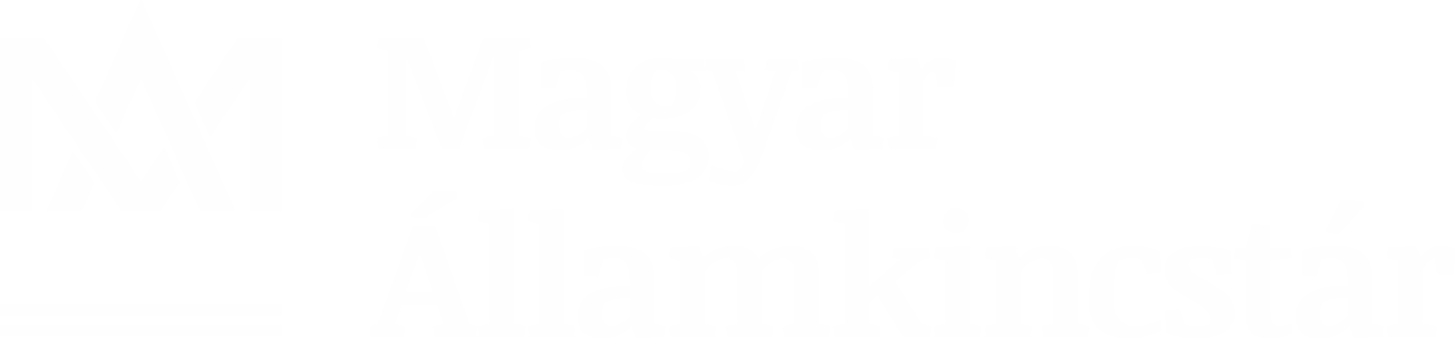 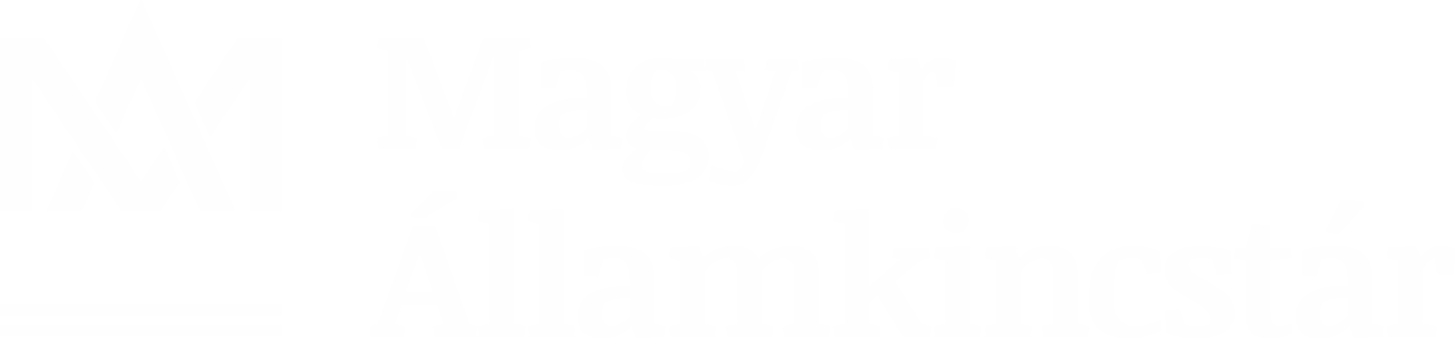 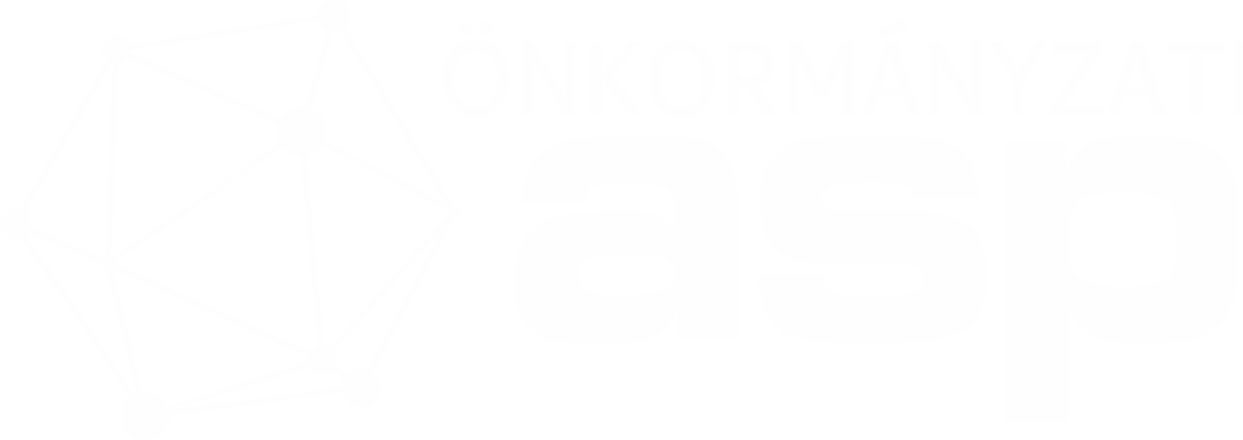 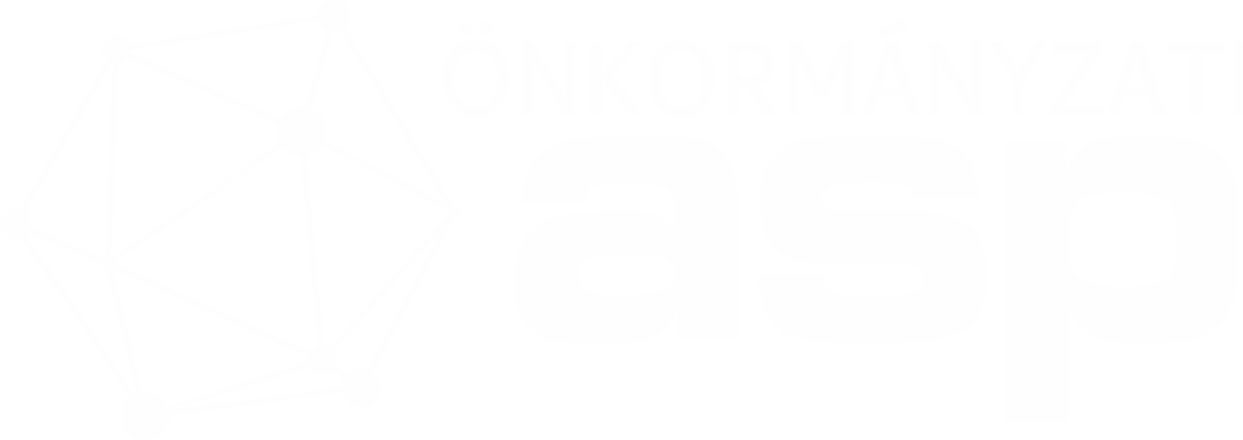 Az 1258 önkormányzat esetében hét adattisztítási ütem került meghatározásra: 

I.         2017.07.07. (állapotfelmérés)
II.        2017.07.28.
III.       2017.09.12.
IV.       2017.10.10.
V.        2017.11.10.
VI.      2017.12.05.
VII.     2017.12.19. (Ez az ütem a kritikus hibákkal rendelkező önkormányzatok részére került meghatározásra.)
Első 4 ütem adattisztítási statisztikája
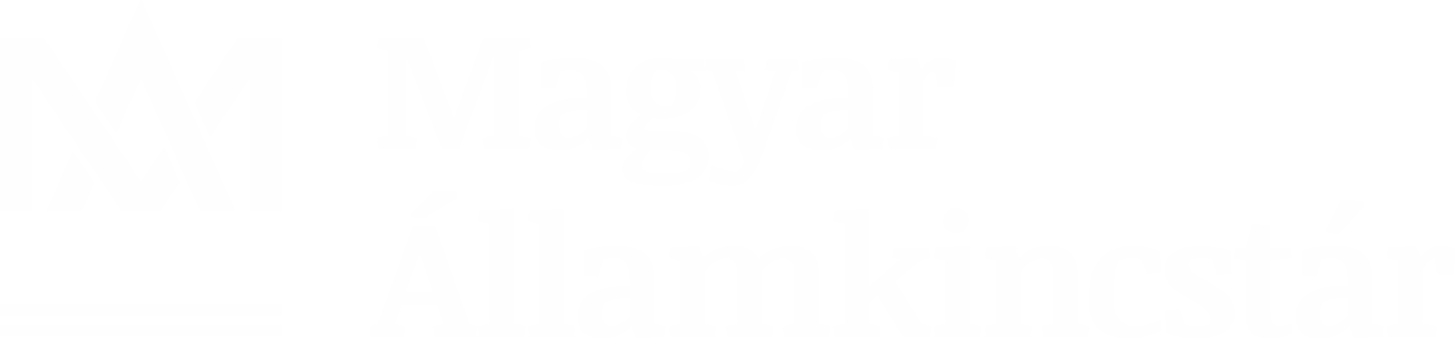 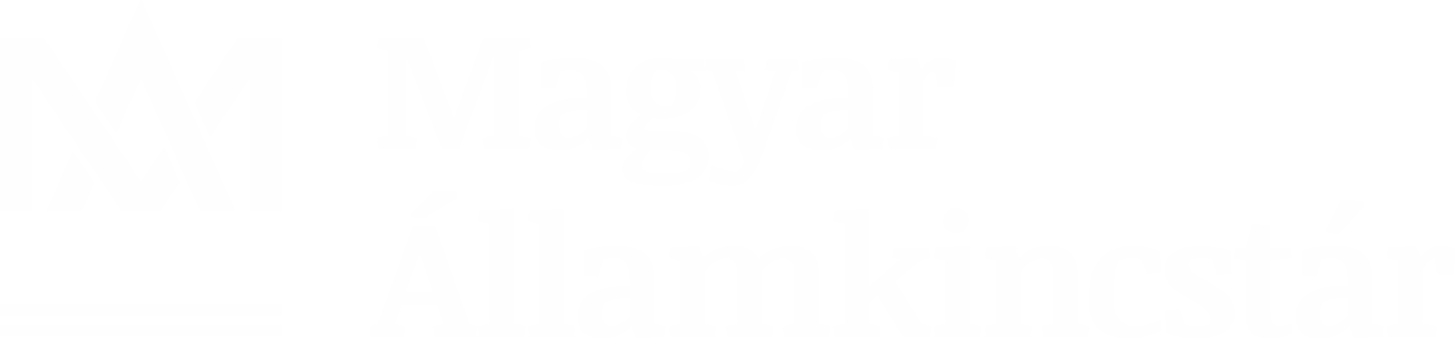 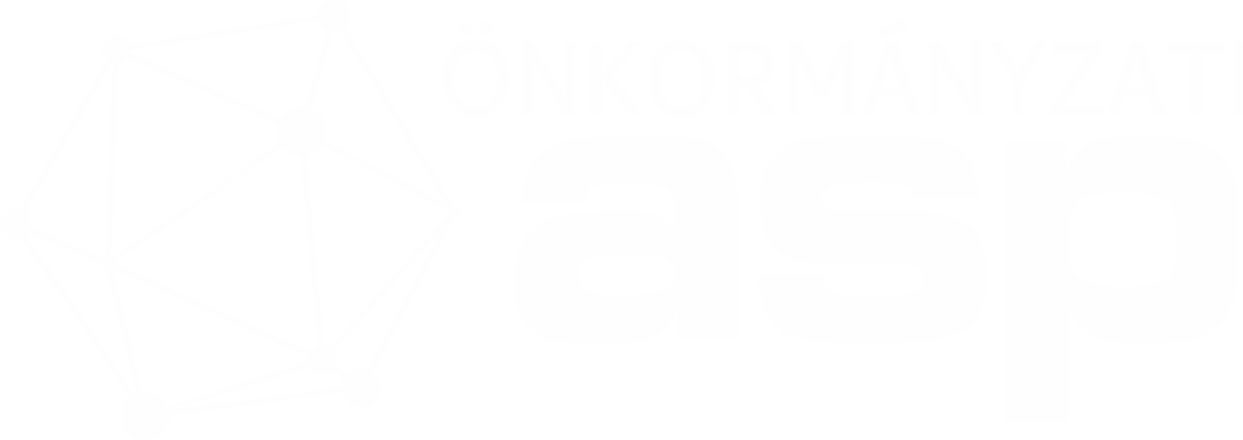 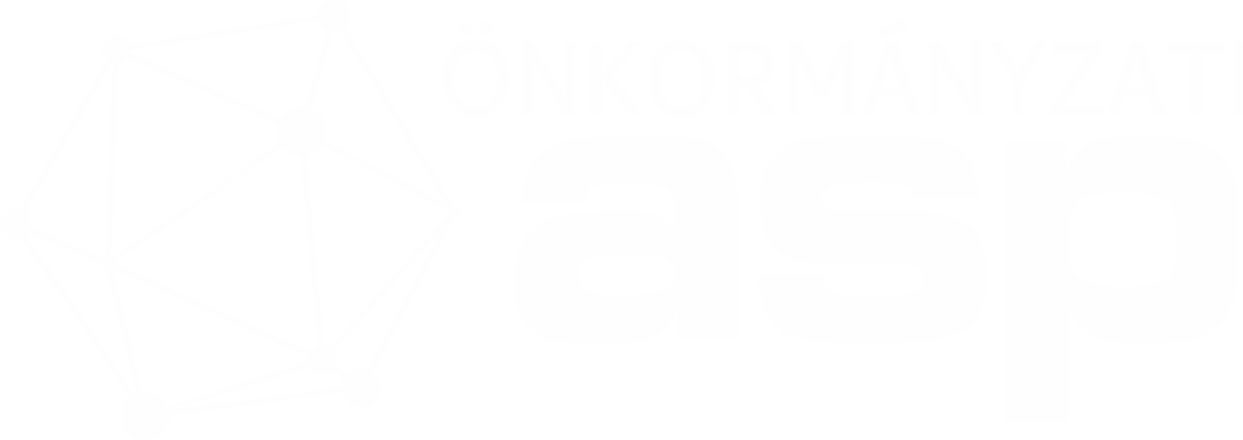 2018.01.01-i csatlakozók próbamigrációja
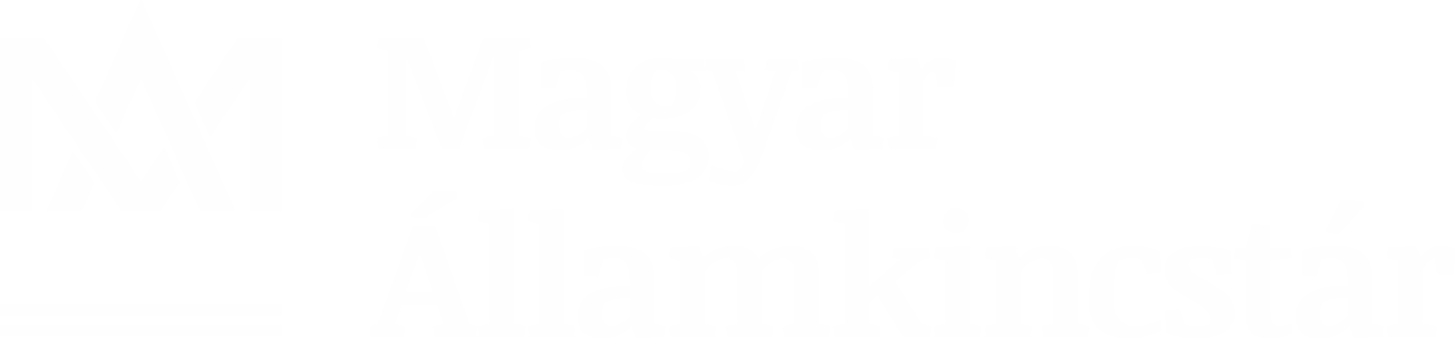 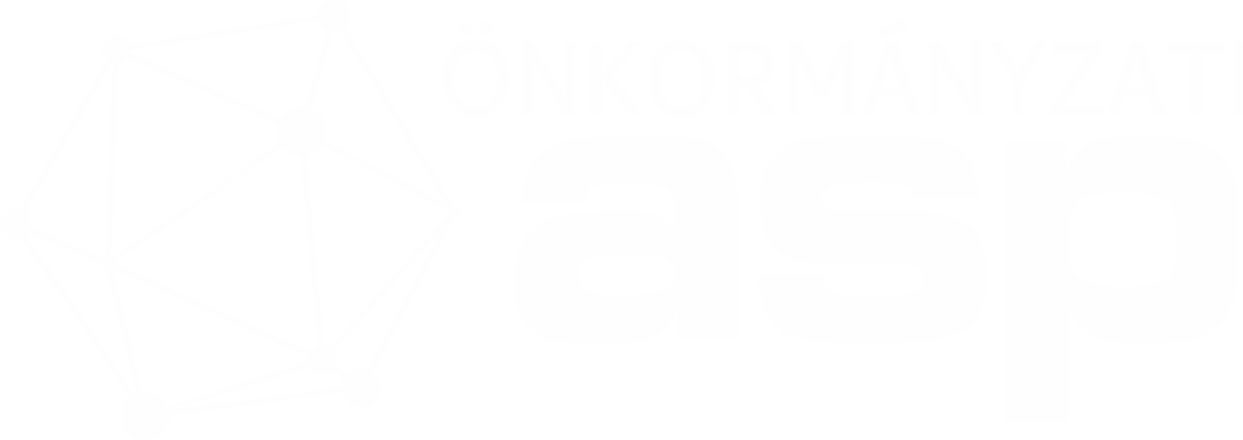 Létrehozásra kerültek az önkormányzati tenantok még az 1.5 környezetben, azonban ezekben a tenantokban  még nem áll rendelkezésre Adó adatbázis, így a Keret rendszerben a felhasználók rögzíthetők, de az Adó program nem érhető el, így a próbamigrációk sem végezhetők ott el.

Az idei évben a próbamigrációkat még a megyei kollégák fogják végezni az erre kialakított tenantokban, az önkormányzatoknak 2018.01.02-tól a 2.0 környezetben lesz lehetőségük a próbamigrációkat saját tenantjukban elvégezni.
Oktatás
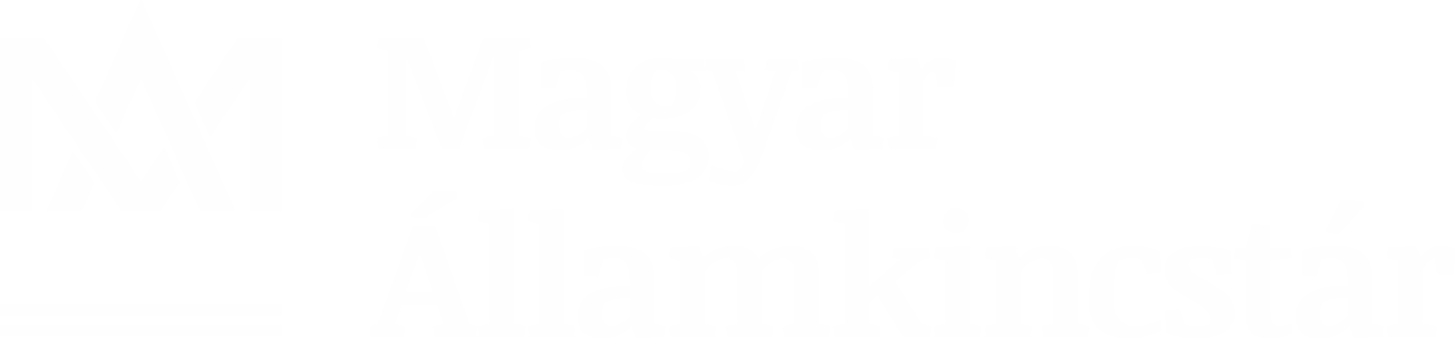 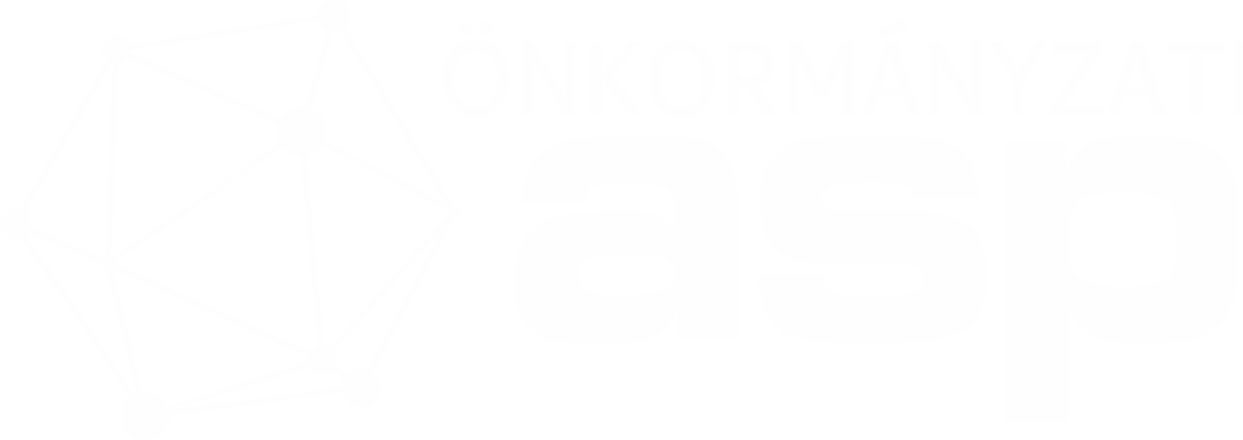 A képzések részletes tervezése, szervezése az önkormányzatok által jelzett egyéni képzési igényekre épül:

Géptermi oktatás, 
Tantermi oktatás konzultációs jelleggel.

Rendelkezésre álló anyagok:

Felhasználói kézikönyv (folyamatábrák),
E-learning,
Egyéb segédletek (folyamatokat vezet végig).
Oktatási felület és tananyagok
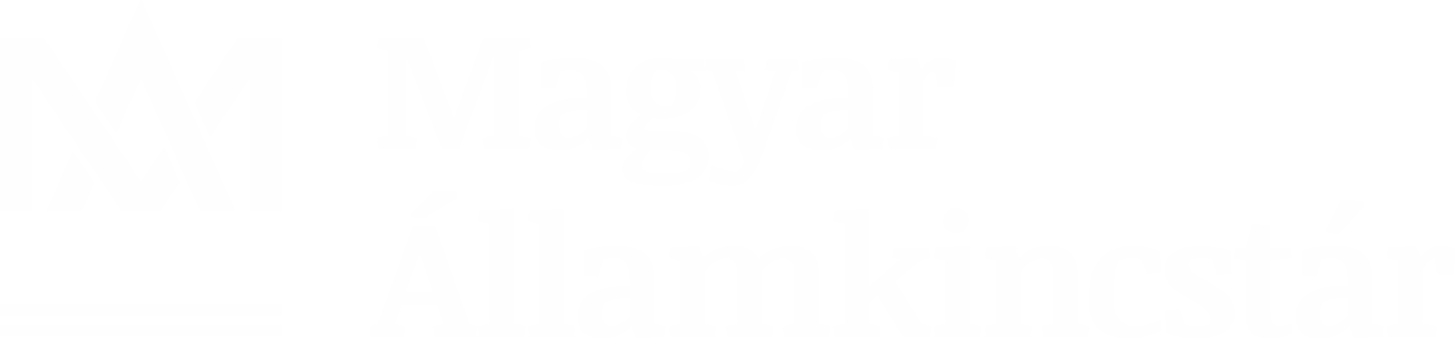 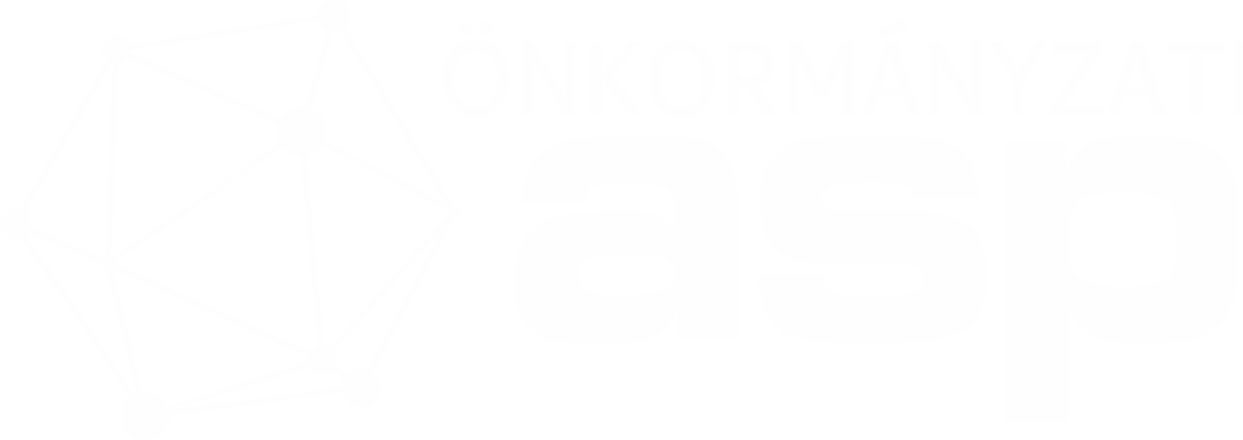 Az új felület jellemzői, funkciói:

Elérés: www.aspoktatas.hu 
Szerep-alapú, hozzáférési csoportok definiálását, a jogosultságok kiosztását, módosítását, visszavonását is biztosító jogosultsági rendszer kiépítése: a rendszer egyedi azonosítás mellett használható a beiskolázott hallgatók és minden további szerepkör esetében egyaránt 
Felületek (jogosultsági kategóriák):
A tananyagok és képzési információk elérését szolgáló hallgatói felület 
Az elektronikus vizsgák lebonyolítását szolgáló felület
Oktatói felület
A képzések és a vizsgák szervezését biztosító oktatásszervezői felület
Statisztikai felület
Webinar rendszer (webes konzultációs lehetőség) szolgáltatás biztosítása szintén folyamatban (élő, jelen idejű elektronikus konzultációk tartása, és azok archív tartalomként való elérésének biztosítása
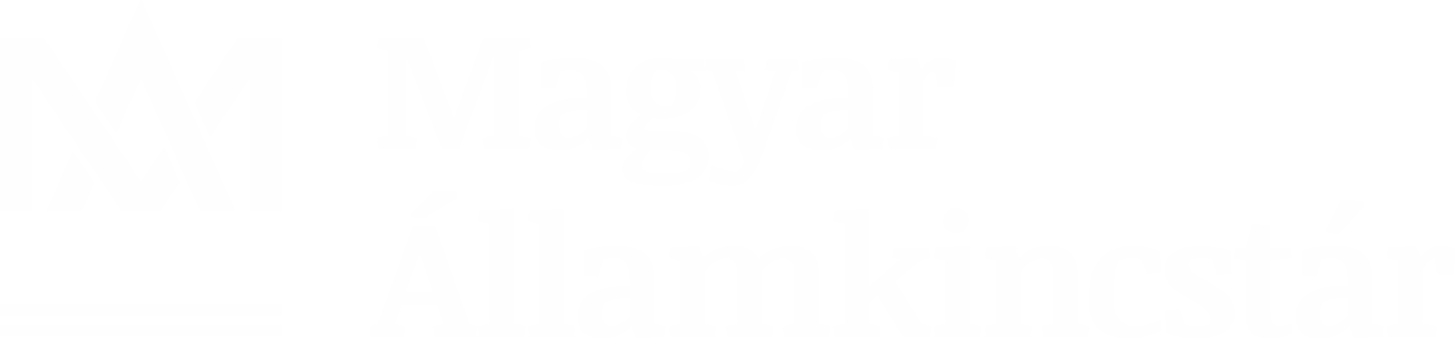 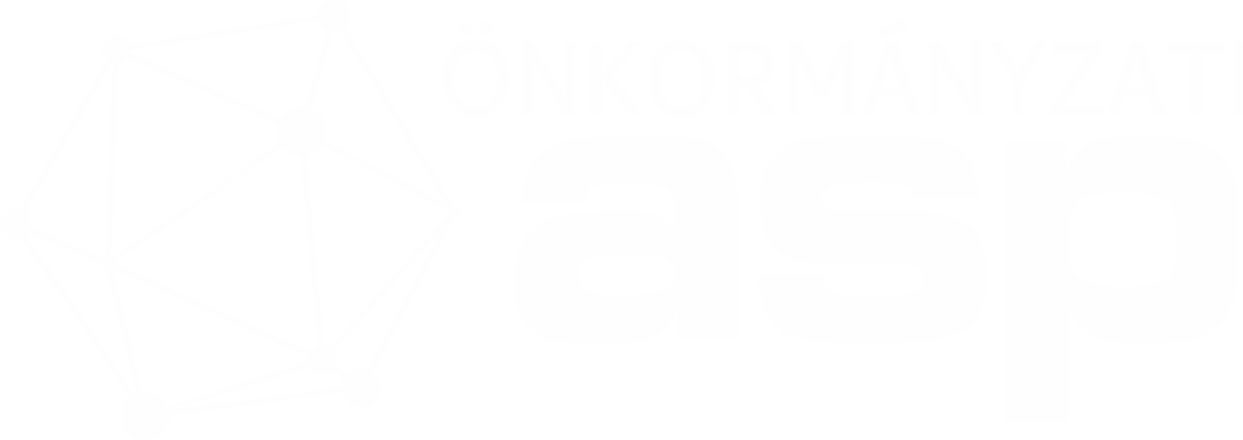 Tananyagok és kurzusok
Minden szakrendszerhez önálló kurzus tartozik, ahol elérhetőek a tananyagok, egyéb segédletek, vizsgák.

A beiskolázott hallgatókat azokhoz a kurzusokhoz rendeljük hozzá, amelyikre a munkáltató beiskolázta. Igény esetén ez bővíthető, módosítható.

30 db új tananyag készül, képernyővideókkal, interaktív szimulációkkal is bemutatjuk a szakrendszerek használatát.

Az Irat e-learning oktatást a NISZ Zrt. szakendszeri szállítója biztosítja, külön felületen; az irat jelenléti képzéseket is a Kincstár szervezi, és a szállító munkatársai oktatnak.
Felnőttképzési intézmény létrehozása
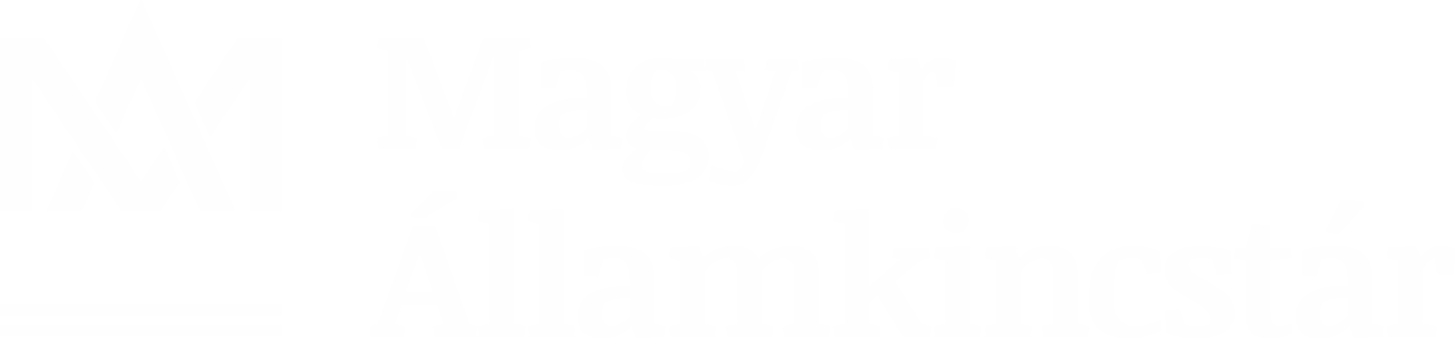 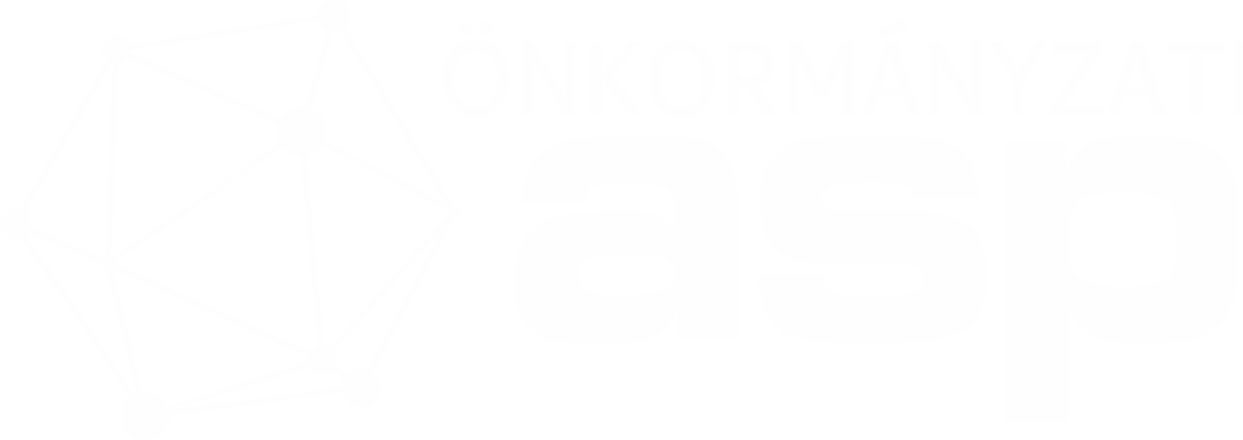 A képzések illeszkednek a közszolgálati tisztviselők továbbképzéséről szóló 273/2012. Kormányrendelet által szabályozott rendszerbe, azokat a Kincstár nyilvántartásba vett továbbképzésként valósítja meg.

Az önkéntes intézményi csatlakozás következtében nem köztisztviselők képzése is szükségessé válik.

Támogatott képzésként a nem tisztviselők képzése a  Felnőttképzési törvény hatálya alá tartozik, amelyet csak felnőttképzési intézmény végezhet.

Mérete és tevékenységi köre miatt a választás a KINCSINFO Nkft-re esett, amely felnőttképzési intézményként is funkcionál a jövőben.

A nyilvántartásba vételi eljárást a jogszabályok elég részletesen szabályozzák, ennek megfelelően zajlik a tevékenység.
Bejelentés kezelő rendszer
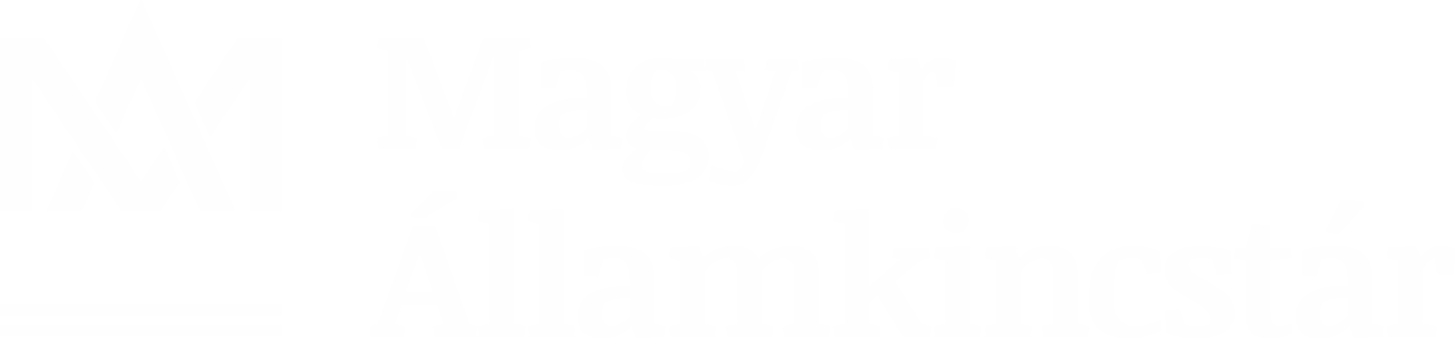 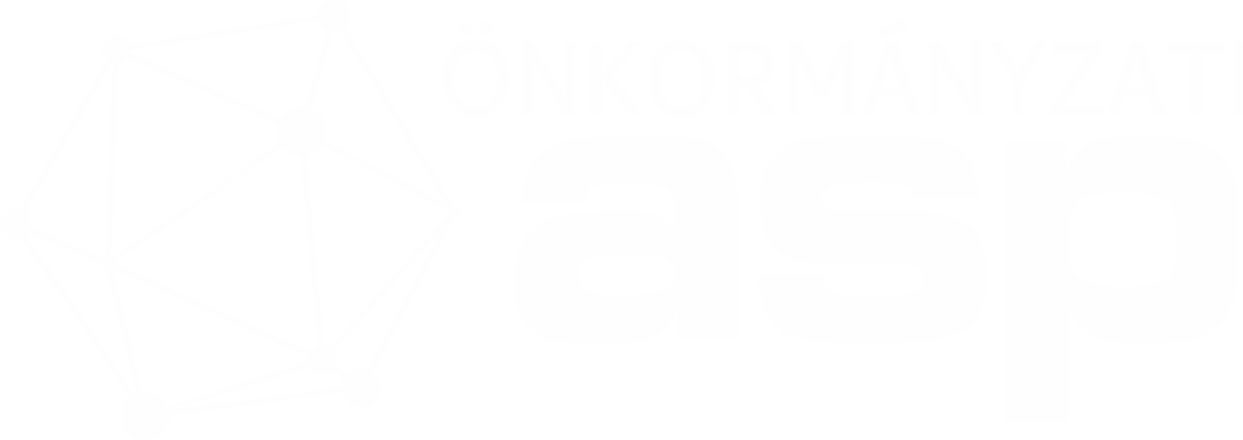 Az ASP 2017. január 1-jei bevezetésével a csatlakozott önkormányzatok részére kialakítottunk egy olyan bejelentést kezelő rendszert, amely az ASP1.5 és az ASP1.0 ütemben csatlakozott önkormányzatok részére is biztosítja a hibajegykezelést. 

Az indulástól folyamatosan figyelemmel kísérjük a bejelentéseket több különböző szempont szerint annak érdekében, hogy a bejelentések kezelése minél optimálisabb szinten legyen kezelhető.
Bejelentési és megoldási folyamat
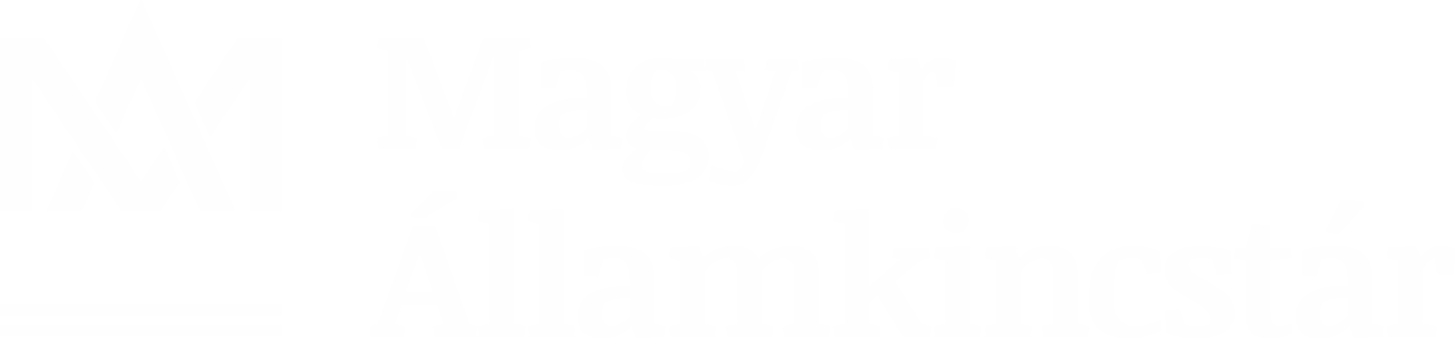 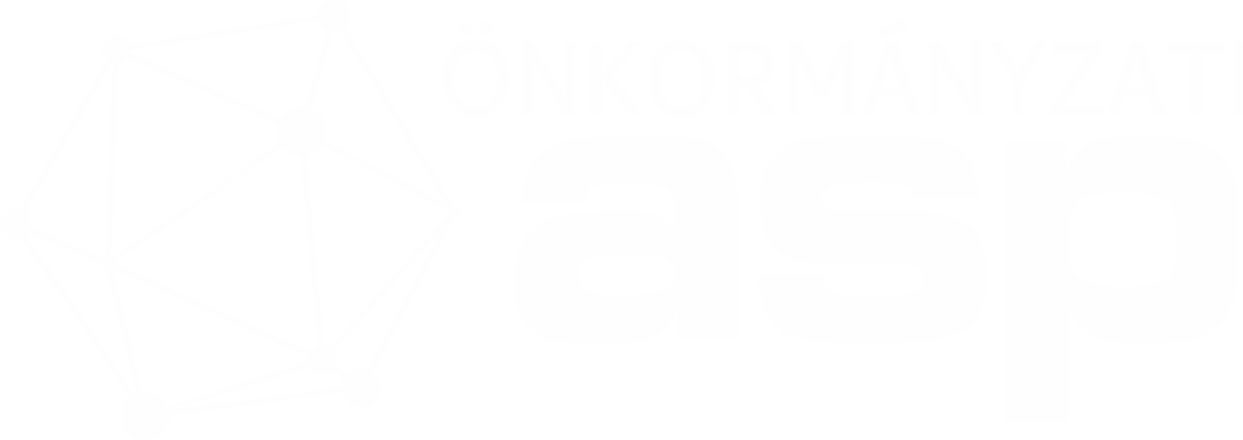 BEJELENTŐ
BugNet
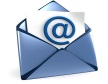 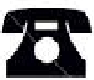 ÜGYFÉLSZOLGÁLAT
Rögzítés, pontosítás
L2 megoldók
Infrastruktúra hiba
ASP Központ
L2 országos
NISZ
Megoldás
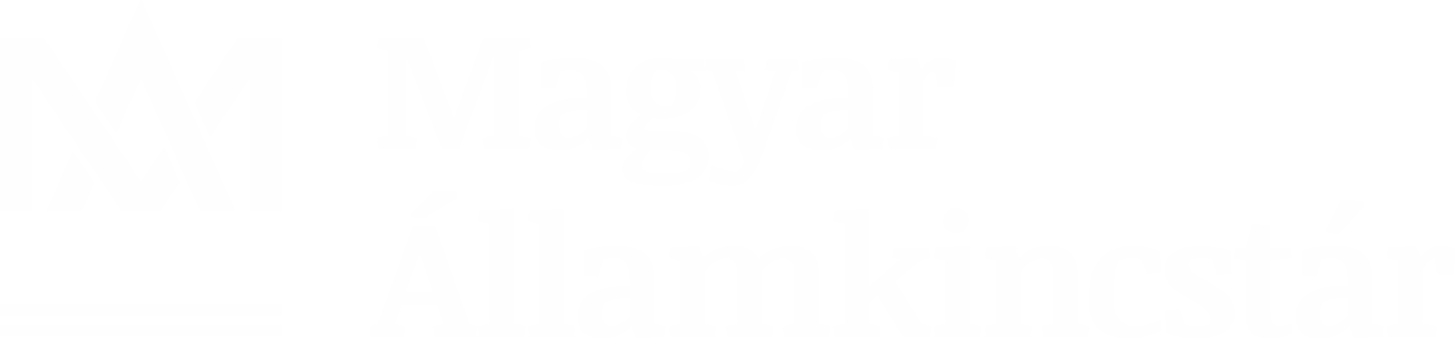 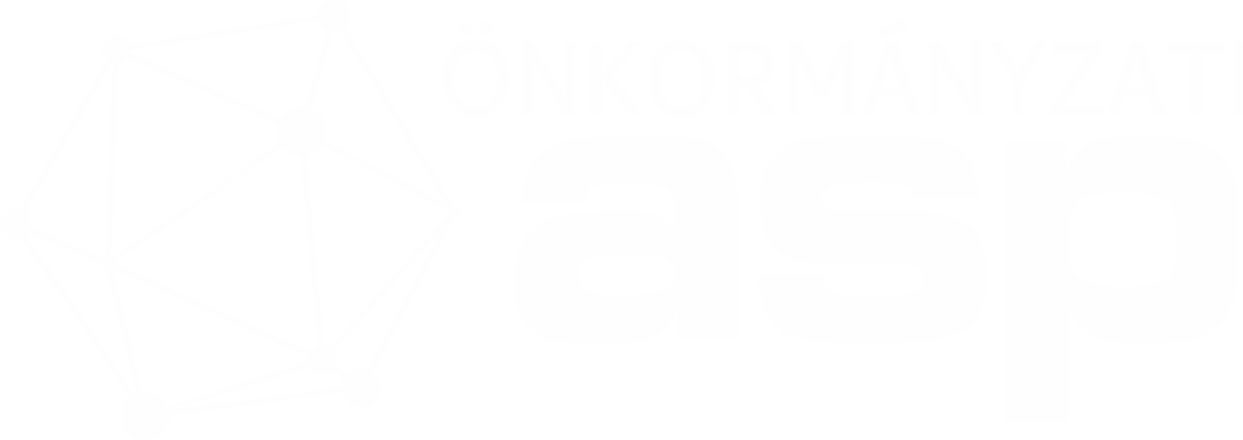 Bejelentések összesített kimutatása a bejelentés módja szerint
Időszak: 2017.01.01 - 2017.11.26.
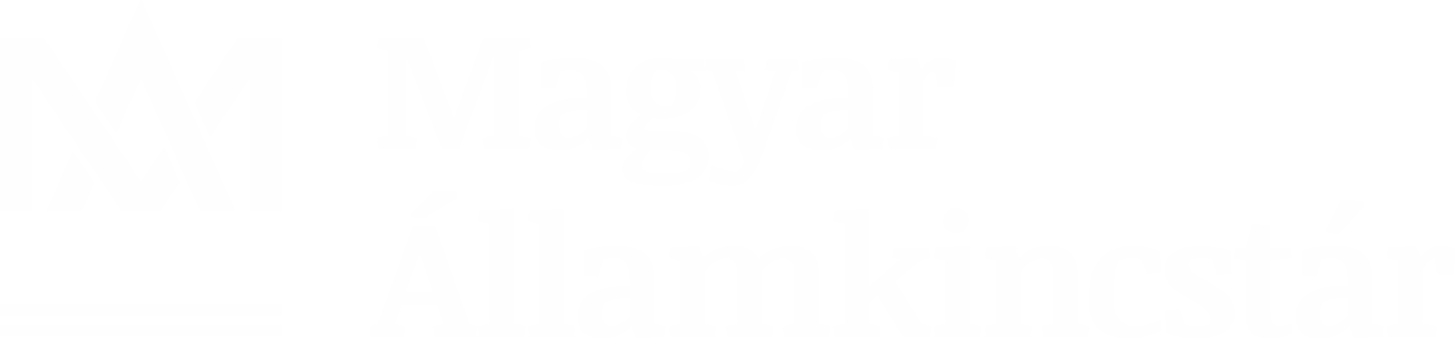 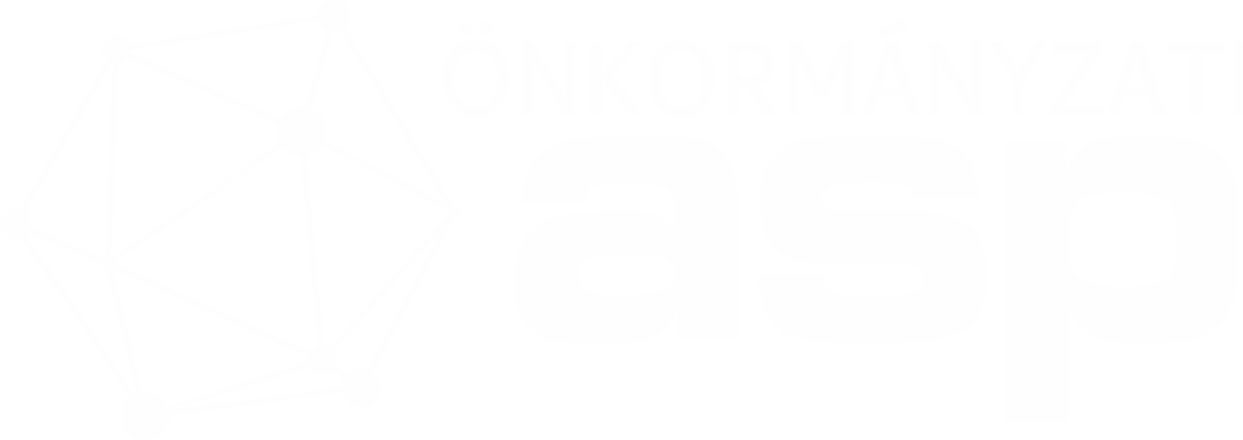 Bejelentések összesített kimutatása
A Keret rendszerre többnyire az e-szig használatával és a felhasználók rögzítésével kapcsolatban érkeztek bejelentések. 
Az Adó szakrendszeren belül jelentkező leggyakoribb bejelentések: 
Iratsablon beállításból keletkezett megjelenítési hiba,
Köztartozások rögzítéséből származó hiba, 
Adó és Iratkezelő szakrendszer helytelen beállításából keletkező hiba, 
Bevallás rögzítésből következő hiba
Bejelentések összesített kimutatása
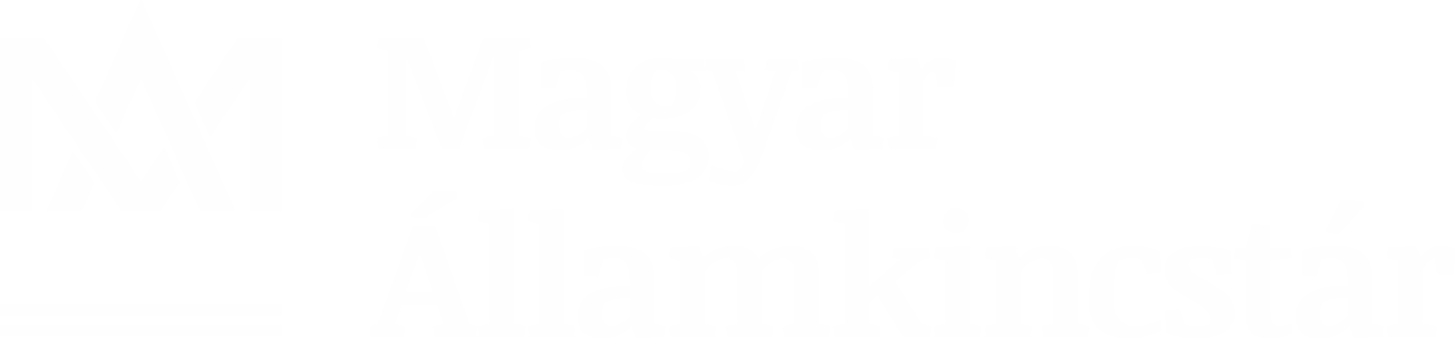 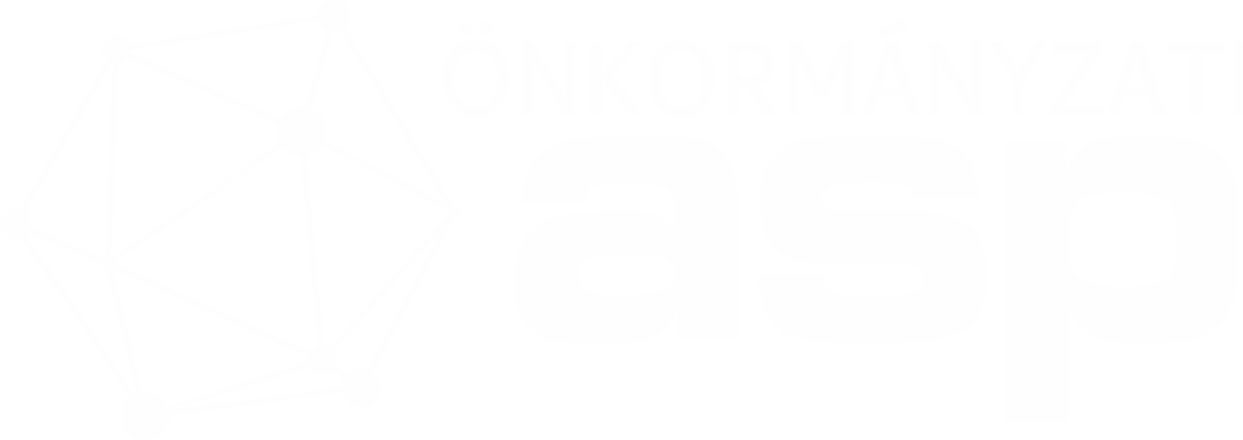 A Gazdálkodási szakrendszerrel kapcsolatos bejelentések döntő többsége szakmai segítségnyújtás.
Többnyire az alábbi témákkal keresik fel munkatársainkat:
Személyi juttatások számviteli elszámolása
Adókönyvelés
Határozatlan idejű kötelezettségvállalás kezelése
Az ASP Központ e-mail címére érkezett bejelentések megoszlása
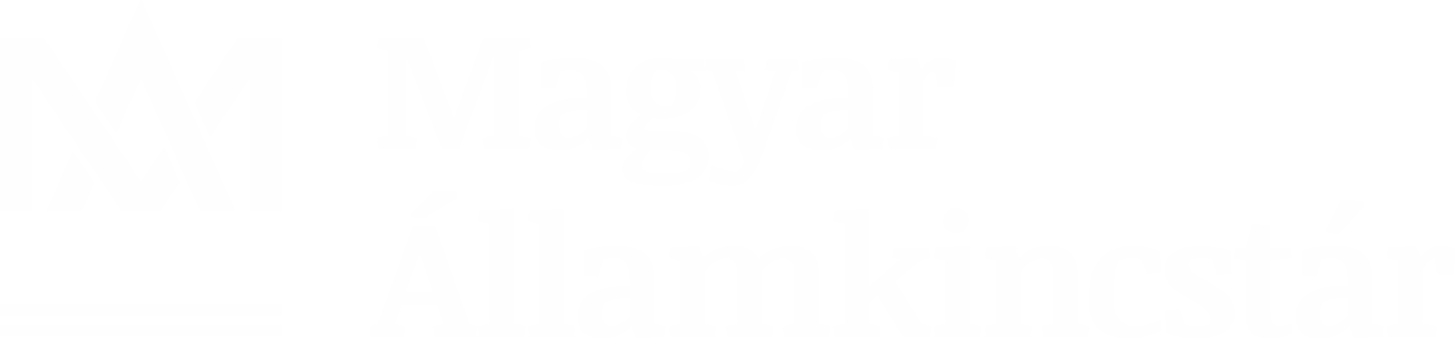 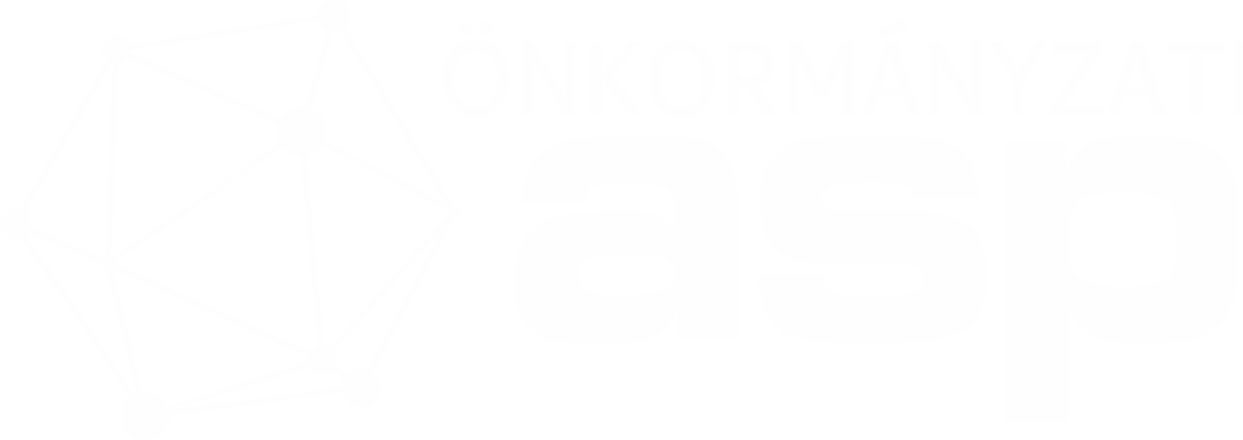 Többnyire az alábbi kérdésekkel keresik fel ügyfélszolgálatunkat:
Ideiglenes engedély kérése a keretrendszerbe való belépéshez
Migrációval kapcsolatos kérdések
Csatlakozással kapcsolatos kérdések
Szolgáltatási szerződéssel kapcsolatos kérdések, kiegészítések
Szakrendszeri oktatással kapcsolatos kérdések,
Szakrendszerekkel kapcsolatos szakmai kérdések
KERET és Szakrendszer beköltözése
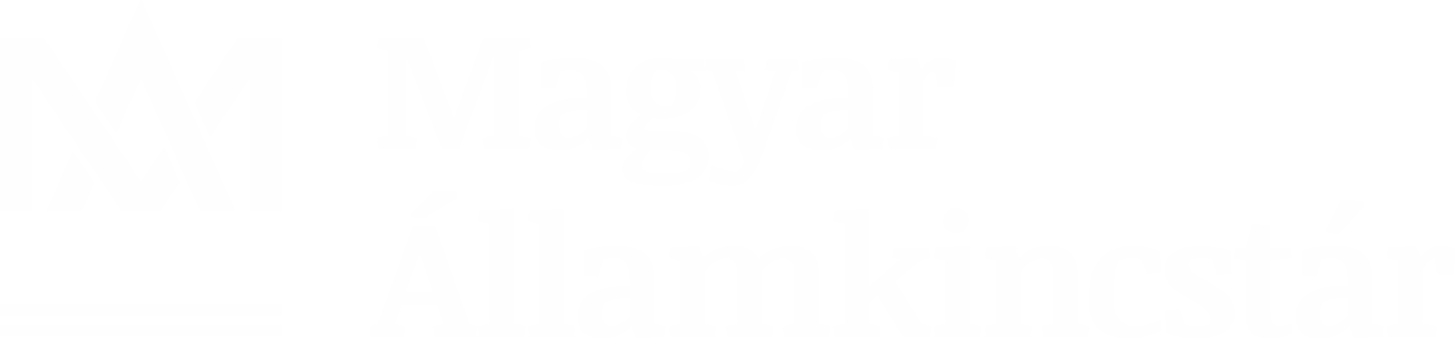 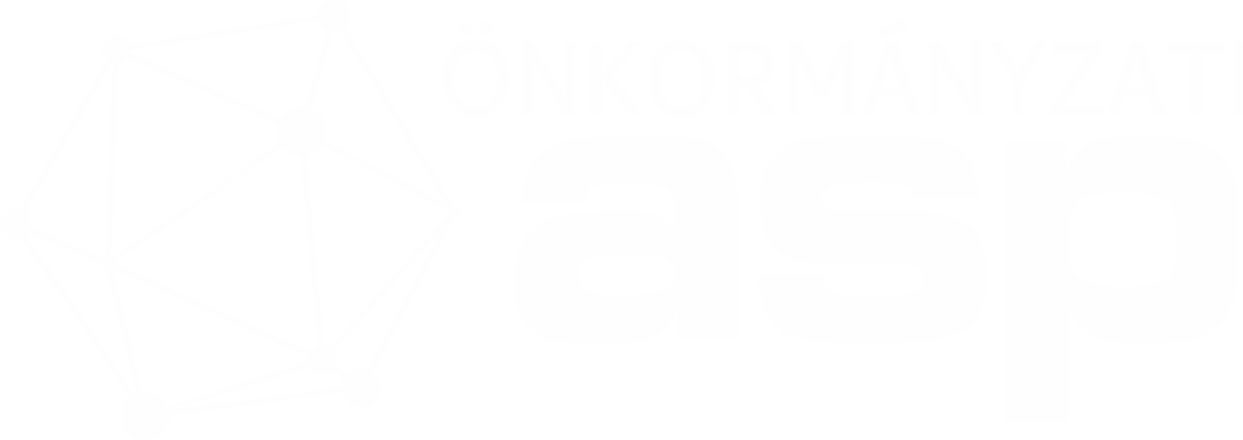 36 224 felhasználó került rögzítésre a keretrendszerbe

ASP.KERET és szakrendszerek tekintetében a felhasználók, jogosultsági szintek és szerepkörök rögzítése, felvétele a tervezeteknek megfelelő ütemben halad

Az ASP.GAZD tekintetében a „Beállításvarázsló” élesítése november 6-án megtörtént, így az önkormányzatok meg tudják kezdeni a 2018.01.01-es éles induláshoz szükséges környezetek kialakítását, az adatok betöltését

Az ASP.ADO tekintetében a Próbamigrációs feladatok az önkormányzatok, az ASP Központ és a megyei igazgatóságok bevonásával a tervezeteknek megfelelő ütemben halad
2017 November 24.
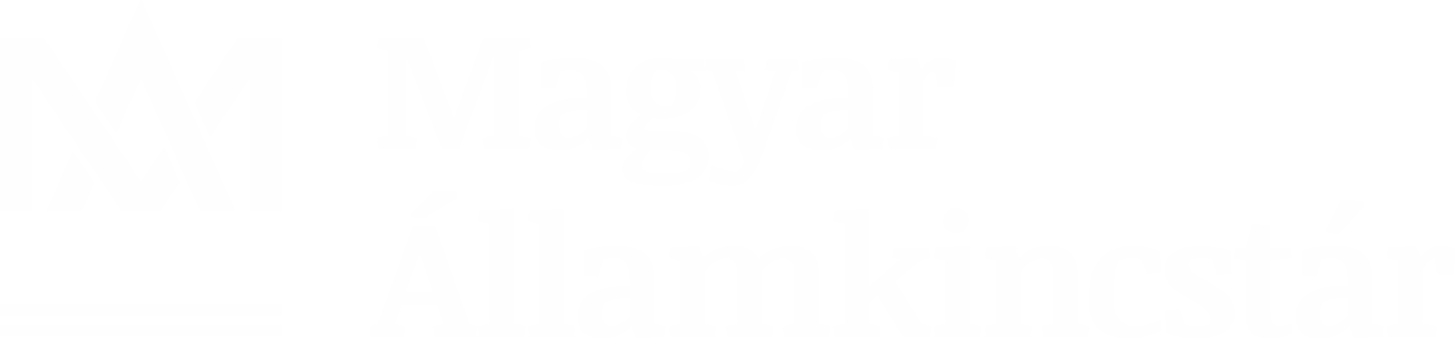 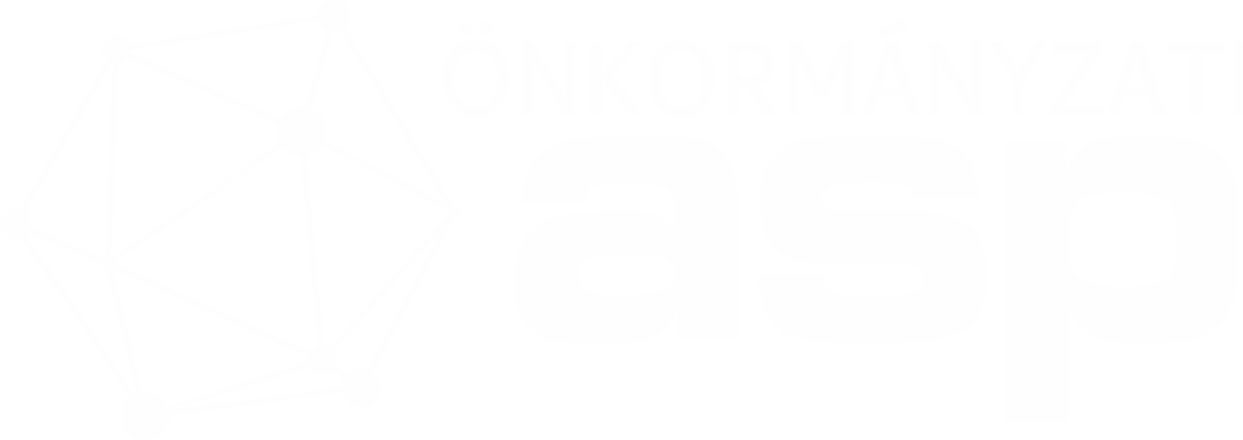 [Speaker Notes: Meg kell jegyezzem, hogy a feladatok elvégzésének december 20-ig kell 100 % állapotot mutatnia, de egyes feladatok elvégzése előfeltétele a további feladatok elvégzésének, így első körben a 2018.01.01 es éles induláshoz szükséges környezetek kialakítására fektetjük a hangsúlyt.]
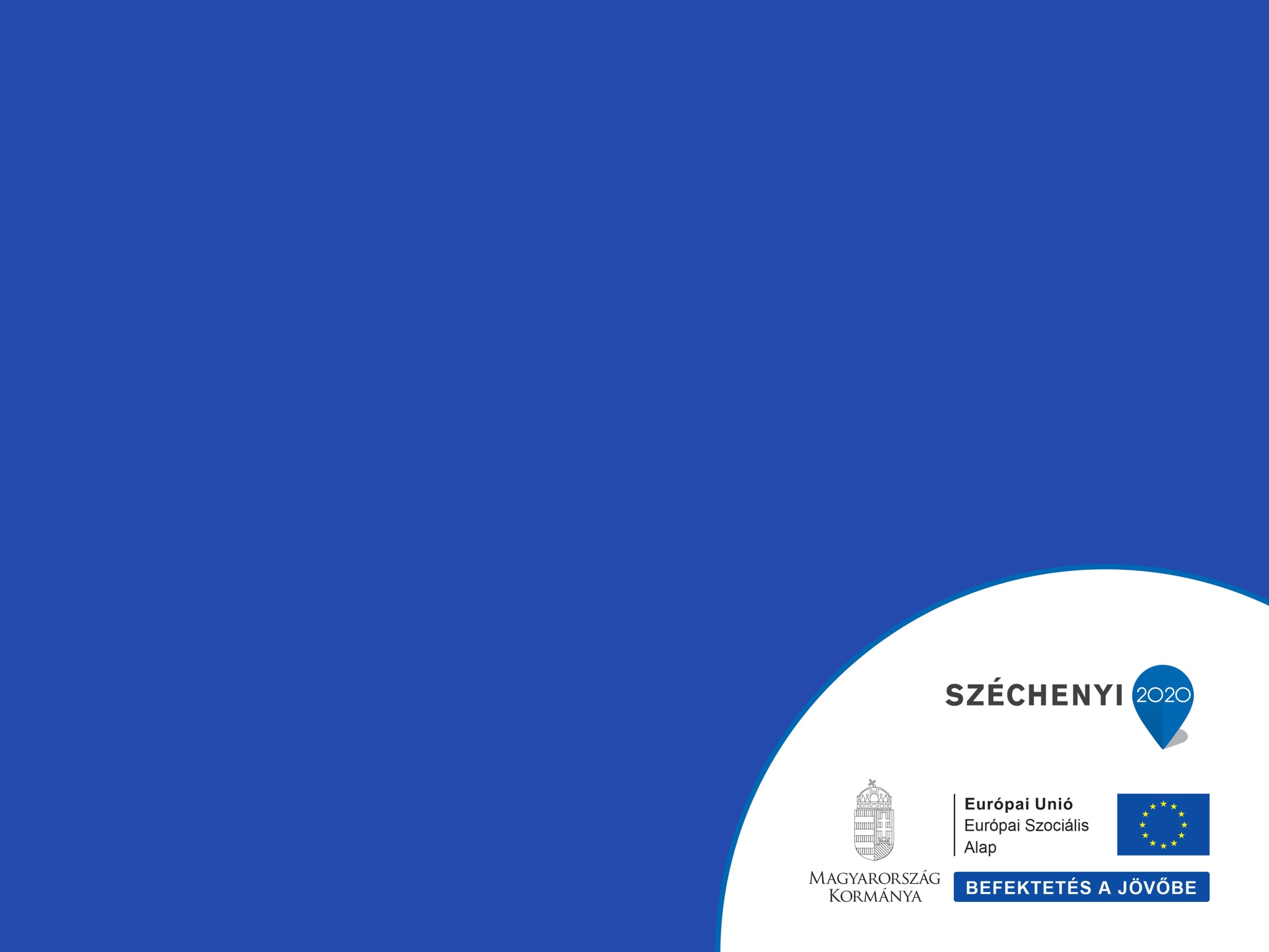 Köszönöm a figyelmet!
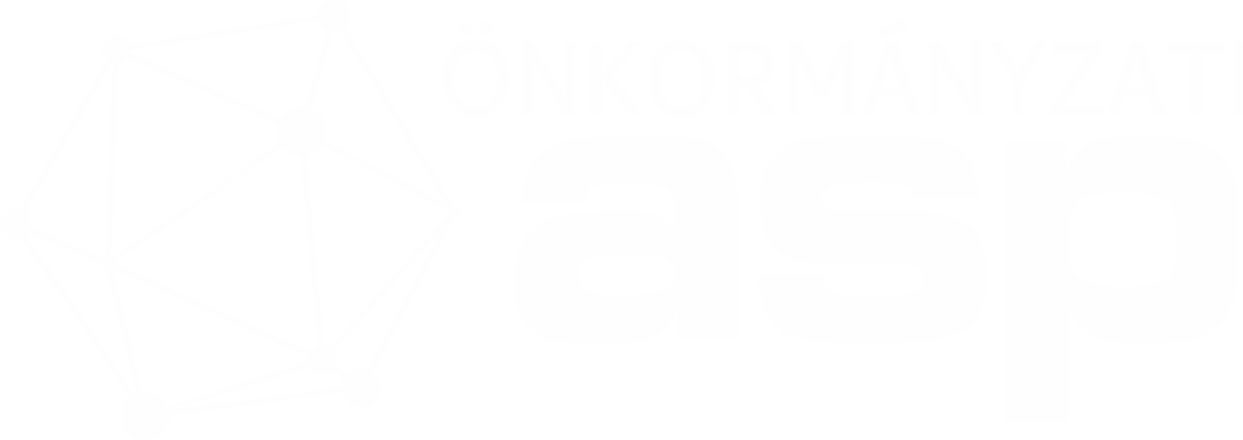 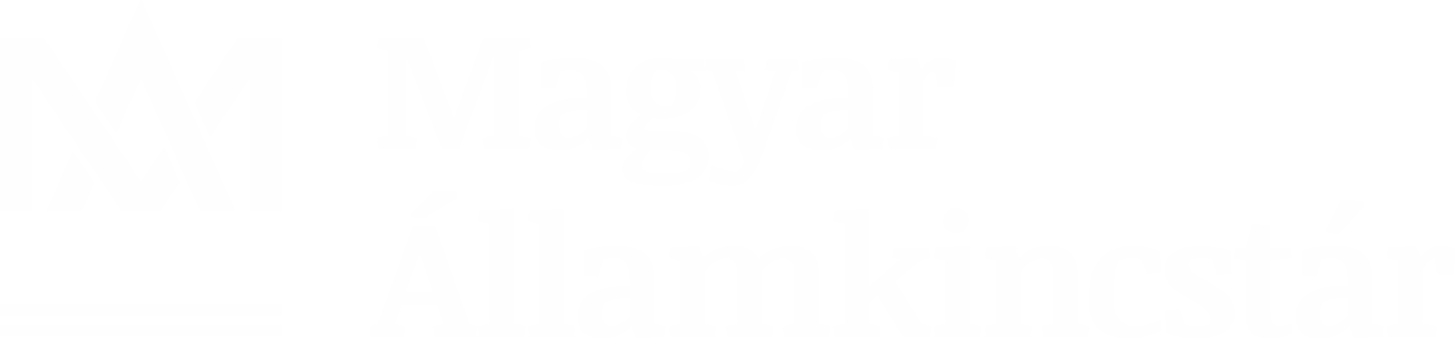